Путешествие в «Школоград »
Открытое  мероприятие  для  4  класса, посвящённое 
Дню Знаний

Составила: Образцова Людмила Николаевна, учитель начальных классов
МОУ «Средняя школа № 16»                     
города Балаково, Саратовской области
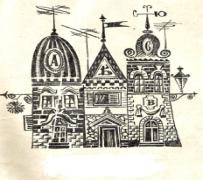 1 сентября – День Знаний!
Знакомьтесь, «Школоград»!
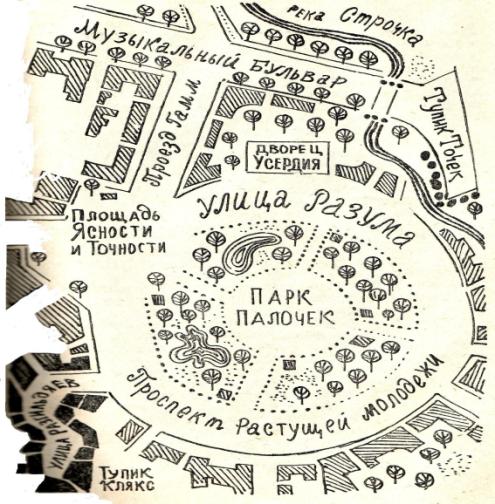 Командир Сказочников  и        «Живой алфавит»
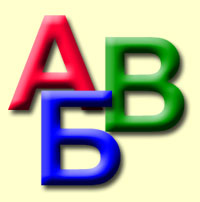 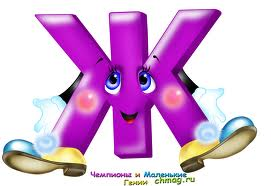 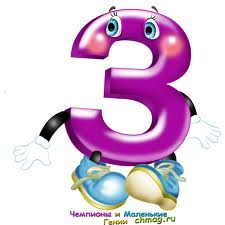 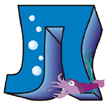 Логический конкурсИгра « Собери слова»
Этот конкурс интересен. 
Он для извилин в голове весьма полезен.
Сумейте отгадать слова,
Узнайте сразу имена!
               1.ймокачюоДв
               2.тКо  нисктроМа
               3.кялкопШа
               4.никечП
               5.Каяснар  каШачоп
В гостях у доктора Поправочкина
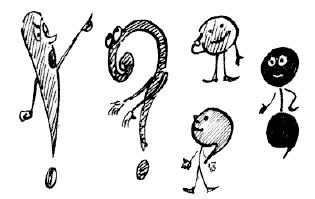 Исправь текст!
Пальцев  у  меня  двадцать пять на одной руке, столько же на другой, да на ногах десять.
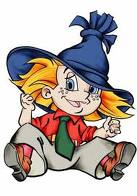 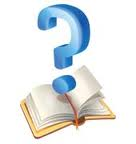 Скамья Несознательных
Советы наоборот
Порти школьное имущество !
Бегай по школе !
Дерись с одноклассниками!
Подходи к открытому окну!
Пользуйся на уроке мобильным телефоном!
Порти учебники!
 Опаздывай на урок!
Получай плохие отметки!
Принцесса Лени
Задание принцессы Лени
Пятёрочная викторина
1.Высшая школьная отметка в России – это …
2.Как называется словесный эквивалент школьной оценки «пять»? 
3.Как называют учащегося, получающего только «пятёрки»?
4.Как называют рабочую неделю с двумя выходными?
5.Как называется музыкальный ансамбль из пяти человек?
6.Назовите пятую букву русского алфавита?
7..Как зовут розового друга Винни – Пуха?
8.Как называется монета или сумма в пять копеек?
« Озеро пролитых чернил» и его    жители Кляксочки
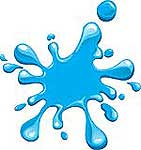 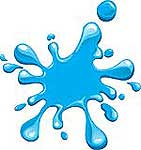 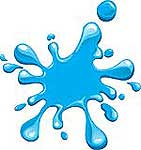 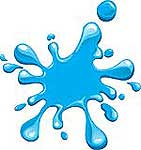 Задание Кляксочек
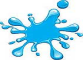 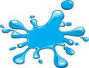 Самая школьная викторина
1.Что за учреждение, куда принимают неграмотных?
2.Как называется временной интервал между каникулами?
3.Каким словом называют школьный тайм – аут?
4.Цифра в классном журнале – это …
5.Какие есть синонимы у школьной «отметки»?
6.Книжная одёжка – это …
7.Школьный будильник – это …
8.Как называется линейка – «кривляка»?
9.Как называется помощь, которую оказывают шёпотом?
10.Что можно приготовить, но нельзя съесть?
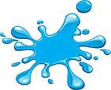 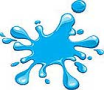 Мистер «Кривой почерк»
Пещера Кривого почерка
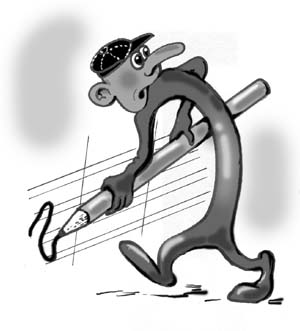 Переправа через реку Строчку
Конкурс: «На чём плыла Элли?»
Вы у реки, за которой виден небольшой город. На берегу лежат: 
1. Бочка.                      5. Лодка.
2. Ведро.                     6. Плот.
3. Доска.                      7. Спасательный круг.
4. Корыто.                   8. Таз.
     К Вам подбегают мальчики.
     Нас Элли послала сказать, что если Вы решите плыть на этих предметах, то почти все они из-за злых чар затонут посередине реки.
      Безопасно только то, на чём Элли сама переправлялась через реку. Но мы забыли, на чём она плыла, - разводят руками  мальчики. 
     Итак, на чём Вам плыть?
В яме у Пара Графа
Условия Пара Графа
Назови слова, обозначающие «комнаты» в разных учреждениях
В гостинице –                    В зоопарке –
В библиотеке -                  В монастыре – 
В поликлинике -               В самолёте –
На корабле -                       В театре -
На заводе -                          В поезде –
В  музее  -                             В школе -
Отсих и Досих
Прочти от сих  до сих !
Сегодня у Вас радостный праздник – первый школьный день после каникул. Поздравляем вас, ребята, с началом нового учебного года. Пусть у нас в классе будет светло от желания множить свои знания и умения, тепло от доброго отношения друг к другу. 
Школьная жизнь – как будто лесенка знаний. Вы поднимаетесь всё выше и выше – от одной ступеньки к другой, более трудной. Надеемся, все трудности мы преодолеем с вами вместе. Будем учиться не только наукам, но и будем учиться дружить. Ведь главное – чтобы каждый из вас стал хорошим, добрым, надёжным человеком.
Улица Разума и её воздух
Отгадай ребусы
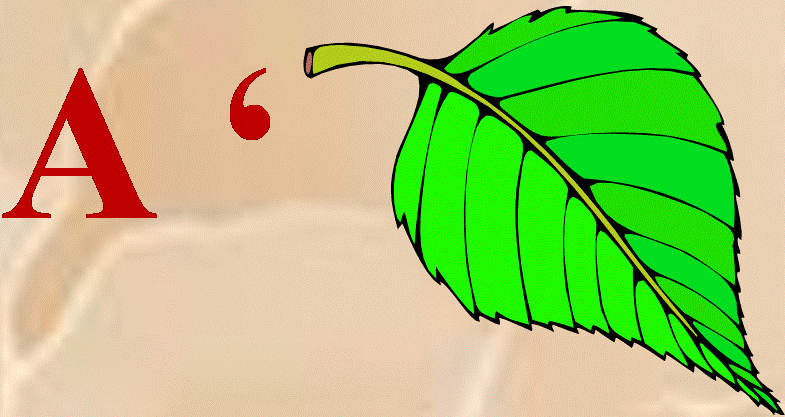 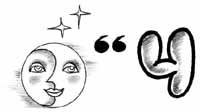 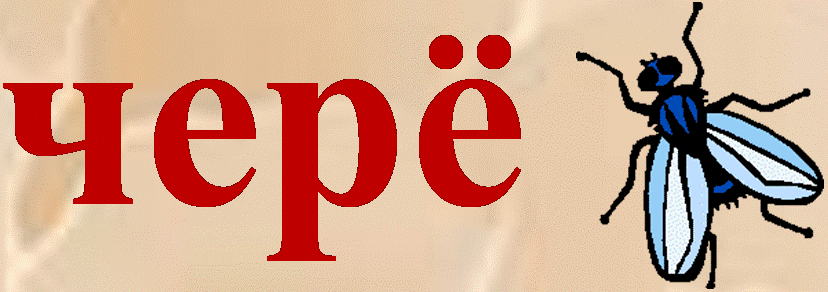 «Дворец Усердия»
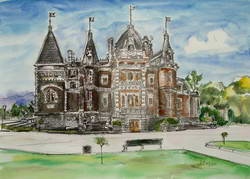 Волшебная сила хозяйки Любы
Кричалка  « Здравствуй, школа – это я!»
1.Встали рано мы сегодня,Нарядились мы не зря.Мы сегодня скажем школе:ВСЕ: Здравствуй школа – это я!2. Первое число сегодня На листке календаря.Мы пришли и улыбнулись:ВСЕ: Здравствуй школа – это я!3. Много нас, таких всех разных…Вместе мы - одна семья.Мы за парты скоро сядем:ВСЕ: Здравствуй школа – это я!4. В школу мы пришли учиться,Нам лениться здесь нельзя.В школу мы пришли трудиться:ВСЕ: Здравствуй школа – это я!5. Мы готовы к обученью, Не хватает лишь звонка.Пусть звенит звонок наш первый:ВСЕ: Здравствуй школа – это я!
Конкурс «Не зевай, правильно отвечай!»
Какие арифметические действия вы знаете?
 Как называются компоненты при умножении?
 Как найти неизвестный множитель?
 Как называются компоненты при делении?
 Как найти неизвестное делимое?
 Как найти делитель?
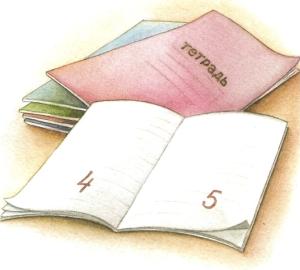 Площадь «Точности и Ясности»(построй треугольник и сосчитай треугольники, четырёхугольники)
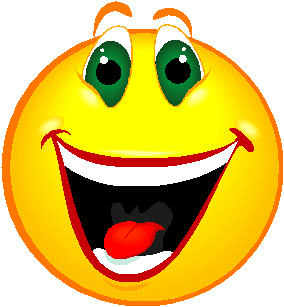 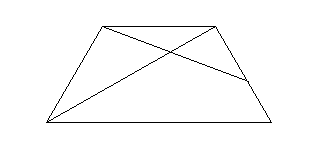 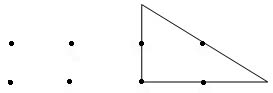 Проспект « Растущей молодёжи»
Бодро и уверенно школьный год вы начали.Много интересного ждёт вас впереди.С каждою страницею, с каждою задачеюС каждою отметкой будете расти!С началом учебного года!
Заголовок
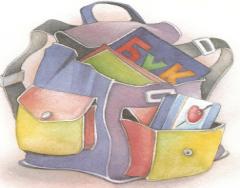 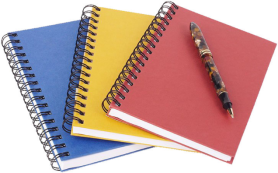 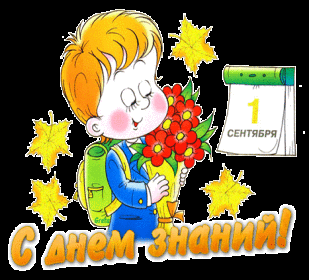 Используемая  литература
Бесова М. Шутки, игры, песни соберут нас вместе. Ярославль: Академия развития, 2000.
Козак  О.  Игры для больших и маленьких. СПб.,1997.
Минскин Е. . Игры и развлечения в группе продлённого дня. М., 1983.
Мозаика детского отдыха. Минск, 1996.
1000 загадок. Ярославль: Академия развития: Академия Холдинг, 2001.
Раскатов М.Пропавшая буква. М.: Советская Россия, 1967
Сухин И. Литературные приключения. М.: Слово, 2000. 
 Шмаков С.  Игры – шутки, игры – минутки. М., 1996.
Шмаков С.  Каникулы. М.,1997.
Шмаков С.  Уроки детского досуга. М., 1993